Monday 18th January 2021
Reading
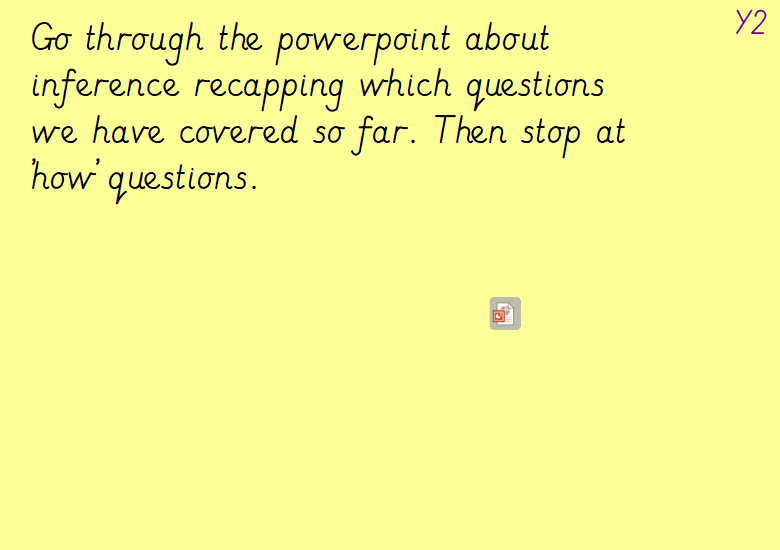 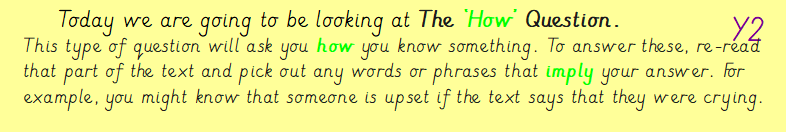 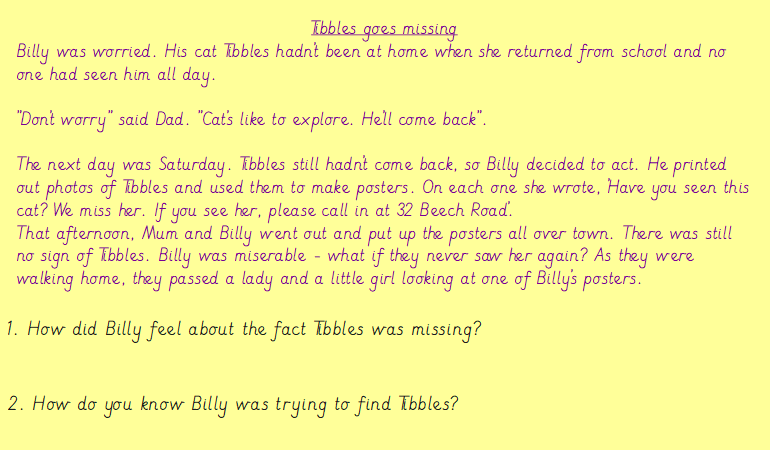 Have a go at completing the example question. Remember to answer the ‘how’ questions, you need to explain your answer.
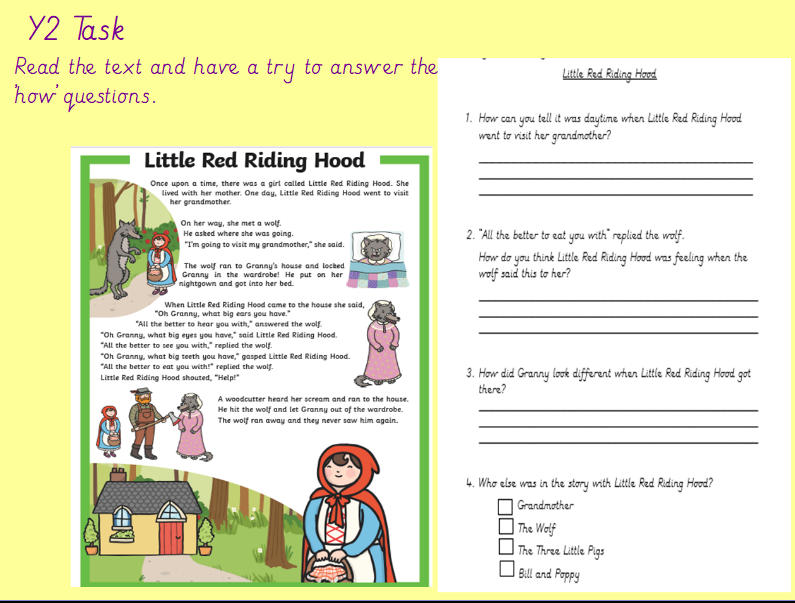